DIVISIÓN DE CIENCIAS BÁSICAS
LABORATORIO DE QUÍMICA


Práctica:
CONSTRUCCIÓN DE UNA PILA
Objetivos
El alumno:
1.	Construirá una pila.
2.	Identificará las reacciones que se llevan a cabo en el cátodo y en el ánodo respectivamente.
3.	Medirá la fuerza electromotriz de la pila  construida.
4.	Determinará el porcentaje de error de la fuerza electromotriz de la pila.
5.	Medirá la fuerza electromotriz de las pilas construidas conectadas en serie.
6.	Medirá la fuerza electromotriz de las pilas construidas conectadas en paralelo
Electroquímica
“En electroquímica, se trabaja con reacciones de óxido-reducción espontáneas y no espontáneas”
0
+2
+2
0
Zn
+
CuSO4
ZnSO4
+
Cu
Electroquímica
Es una rama de la química que trata sobre las reacciones de óxido-reducción; es decir, aquellas reacciones en las que se presenta la transferencia de electrones de un átomo a otro, de forma espontánea o no espontánea. La siguiente reacción de oxido-reducción es espontánea:
Se reduce, gana 2 e–
Se oxida, pierde 2 e–
Es una rama de la química que trata sobre las reacciones de óxido-reducción; es decir, aquellas reacciones en las que se presenta la transferencia de electrones de un átomo a otro, de forma espontánea o no espontánea. La siguiente reacción de oxido-reducción es espontánea:
Zn
+
CuSO4
ZnSO4
+
Cu
Electroquímica
V
Cu
Zn
Zn2+
SO42–
Cu2+
SO42–
Electroquímica
Zn(s)
+
CuSO4 (ac)
ZnSO4 (ac)
+
Cu (s)
V
e–
+
-
Zn(s)
+
CuSO4 (ac)
ZnSO4 (ac)
+
Cu (s)
Cu
Zn
Zn2+
SO42–
+
-
Cu2+
SO42–
Electroquímica
V
KI
I–
+
K+
Potenciales de reducción y de celda
Potencial de reducción: Es la tendencia de las especies químicas a adquirir electrones dentro de una celda electroquímica, la cual tiene un electrodo de hidrógeno como referencia.

Potencial de una celda (fuerza electromotriz): Corresponde a la diferencia entre dos potenciales de dos semiceldas, una de oxidación y una de reducción.

Ecelda = Ereducción - Eoxidación= fem

Los valores de los potenciales de reducción pueden cambiar dependiendo de las condiciones experimentales; por ello, y con fines de comparación, se emplean comúnmente las llamadas condiciones estándar (1 [atm], 25 [ºC] y concentración 1[M]), los cuales se hallan en tablas.
Zn(s)
Zn2+(ac)
+
2e–
Cu2+(ac)
+
2e–
Cu(s)
Zn(s)
+
CuSO4 (ac)
ZnSO4 (ac)
+
Cu (s)
+
Cu2+(ac)
+
Zn2+(s)
Zn(s)
Cu(s)
Electroquímica (reacciones)
ÁNODO (+):
Ox.
Eoxo = + 0.763 [V]
Eredo = + 0.337 [V]
Red.
CÁTODO (-):
Ecelo = + 1.1 [V] = fem
Reacción iónica total:
Ecelo = + 1.1 [V] = fem
Diagrama de celda:
Zn(s)
|
Zn2+(ac)
| |
Cu2+(ac)
|
Cu(s)
Pares óxido-reducción
o
semiceldas
Cu2+(ac) / Cu(s)      y    Zn(s) / Zn2+(ac)
Cu(s)  / Cu2+(ac)     y    Zn(s) / Zn2+(ac)
Material y equipo
a) 2 vasos de precipitados de 30 [ml].
b) 2 cables caimán - caimán.
c) 2 cables de conexión banana-banana.
d) 1 lija de agua, delgada.
e) 1 multímetro digital WAVETEK.
f) 1 tira de papel filtro de 15 [cm] x 1 [cm], aproximadamente.
g) 1 pinza para cristales.
Reactivos
1) 1 placa de cobre.
2) 1 placa de cinc.
3) Disolución 1 [M] de sulfato de cobre, CuSO4.
4) Disolución 1 [M] de sulfato de cinc, ZnSO4.
5) Disolución 1 [M] de cloruro de potasio, KCl.
Desarrollo
ACTIVIDAD 1
El profesor verificará que los alumnos posean los conocimientos teóricos necesarios para la realización de la práctica y dará las recomendaciones necesarias para el manejo del material y de los reactivos químicos.
Desarrollo
ACTIVIDAD 2
Si las placas se encuentran oxidadas, se recomienda eliminar dicho óxido lijándolas con la lija de agua, lo cual se aprecia cuando las placas quedan con brillo.
ACTIVIDAD 3
1. Adicione aproximadamente 20 [ml] de la disolución 1 [M] de sulfato de cobre, CuSO4, en uno de los vasos de precipitados y en el otro vaso de precipitados, adicione aproximadamente 20 [ml] de la disolución 1 [M] de sulfato de cinc, ZnSO4.
ZnSO4
CuSO4
Desarrollo
2. Por otra parte, asegúrese de que el multímetro se encuentre apagado y con todos los botones hacia fuera.
3. Tome los cables banana-banana y conecte el cable rojo al borne rojo y el cable negro al borne negro que se encuentran en el lado izquierdo superior del multímetro.
4. Tome los cables caimán-caimán y utilícelos para conectar los cables del multímetro a los electrodos. El cable rojo a la lámina de cobre y el cable negro a la lámina de cinc.
Desarrollo
5. Con mucho cuidado, sin dejar caer los electrodos o salpicar las disoluciones, introduzca cada placa de metal en la disolución de su catión correspondiente; cuide que las placas de metal no toquen la pared o el fondo del vaso de precipitados. Evite que los caimanes se mojen.
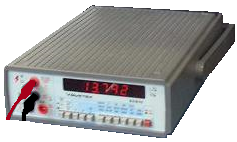 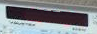 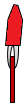 Placa de Zn
Placa de Cu
Disolución
de ZnSO4
Disolución
de CuSO4
Desarrollo
6. Humedezca la tira de papel filtro en la disolución de cloruro de potasio, KCl 1 [M] ayudándose de las pinzas para cristales y coloque cada extremo de éste dentro de cada disolución de cationes, para tener el puente salino. Asegúrese de que el papel filtro no toque las láminas de metal.
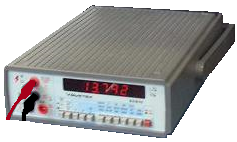 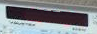 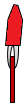 Placa de Zn
Placa de Cu
Disolución
de ZnSO4
Disolución
de CuSO4
Desarrollo
7. Conecte y encienda el multímetro. Enseguida oprima el botón de voltaje o potencial (tercer botón de izquierda a derecha) y el botón que indica 2 (sexto botón de derecha a izquierda). Anote la lectura que indica el equipo, según se muestra en la figura siguiente.
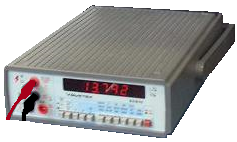 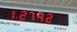 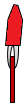 Placa de Zn
Placa de Cu
8. Sin apagar el multímetro, quite el puente salino y anote sus observaciones.
Disolución
de ZnSO4
Disolución
de CuSO4
Desarrollo
ACTIVIDAD 4
1. Con las pilas construidas por las brigadas, realice su conexión en serie y mida la fuerza electromotriz del arreglo, según se muestra en la figura siguiente. Anote la lectura.
V
Disolución
de ZnSO4
Disolución
de CuSO4
Disolución
de ZnSO4
Disolución
de CuSO4
Desarrollo
2. Desconecte las pilas y ahora realice la conexión en paralelo y mida la fuerza electromotriz del arreglo, que aparece en la figura siguiente. Anote la lectura.
V
Desarrollo
ACTIVIDAD 5
1. Identifique cuál de los metales utilizados actúa como el cátodo y cuál como el ánodo. Justifique su respuesta.
2. Escriba la reacción que sucede en el ánodo y en el cátodo de la pila.
3. Escriba la reacción global de la pila.
4. Escriba el diagrama de la pila con los metales empleados.
5. Calcule la fuerza electromotriz de la pila construida, consultando los valores de potenciales estándar de reducción de las sustancias utilizadas.
6. Calcule el porcentaje de error de la fuerza electromotriz obtenida.
7. Identifique y explique cuáles pueden ser las causas de los resultados obtenidos.
8. Compare los valores obtenidos de la fuerza electromotriz de la conexión en serie y en paralelo de las pilas y justifique la razón de dichos resultados.
Créditos
Autor:
M. C. Q. Alfredo Velásquez Márquez

Actualización y autorización:
Q. Antonia del Carmen Pérez León
Jefa de la Academia de Química

Revisores (2017):
Dra. Arianee Sainz Vidal	Ing. Dulce María Cisneros Peralta
Q. Adriana Ramírez González	Q. F. B. Nidia García Arrollo
Dra. Patricia García Vázquez	Dr. Alberto Sandoval García
M. en A. Violeta Luz María Bravo Hernández	M. en C. Luis Edgardo Vigueras Rueda
Dra. María del Carmen Gutiérrez Hernández	M. en C. Miguel Ángel Jaime Vasconcelos
M. A. I. Claudia Elisa Sánchez Navarro	Biol. Miguel Alejandro Maldonado Gordillo
Q. Yolia Judith León Paredes	I. Q. Guillermo Pérez Quintero
I. Q. Hermelinda C. Sánchez Tlaxqueño	I. Q. José Luis Morales Salvatierra
	
Profesores de la Facultad de Ingeniería, UNAM